Orchestrate Web of Things by Node-RED and Node Generator
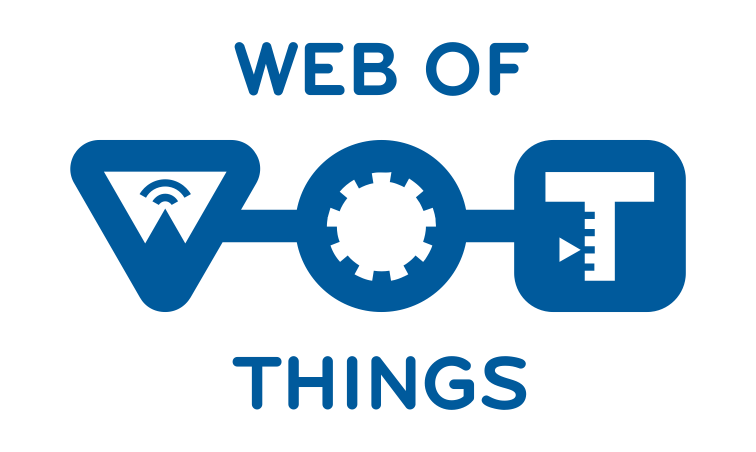 Kunihiko Toumura
Research and Development Group
Hitachi, Ltd.
1.  Web of Things and Thing Description
WoT Thing Description describes each IoT Platform and Things,
and Applications use the TD as an open specification of each PF or Things.
Cross-platform
IoT Application
IoT
Platform A
IoT
Platform B
IoT
Platform C
IoT
Platform D
WoT Thing Description
General Metadata
Interaction Affordances
Data Schemas
Public Security Configuration
Protocol Binding(s)
2. Node-RED: the Well-known Low-code Development Tool
Node-RED is widely used in IoT application development field,
because of its intuitive programming user interface.
Node-RED is a flow-based programming environment for IoT application.
Developing application is simple: place and connect the “nodes”.
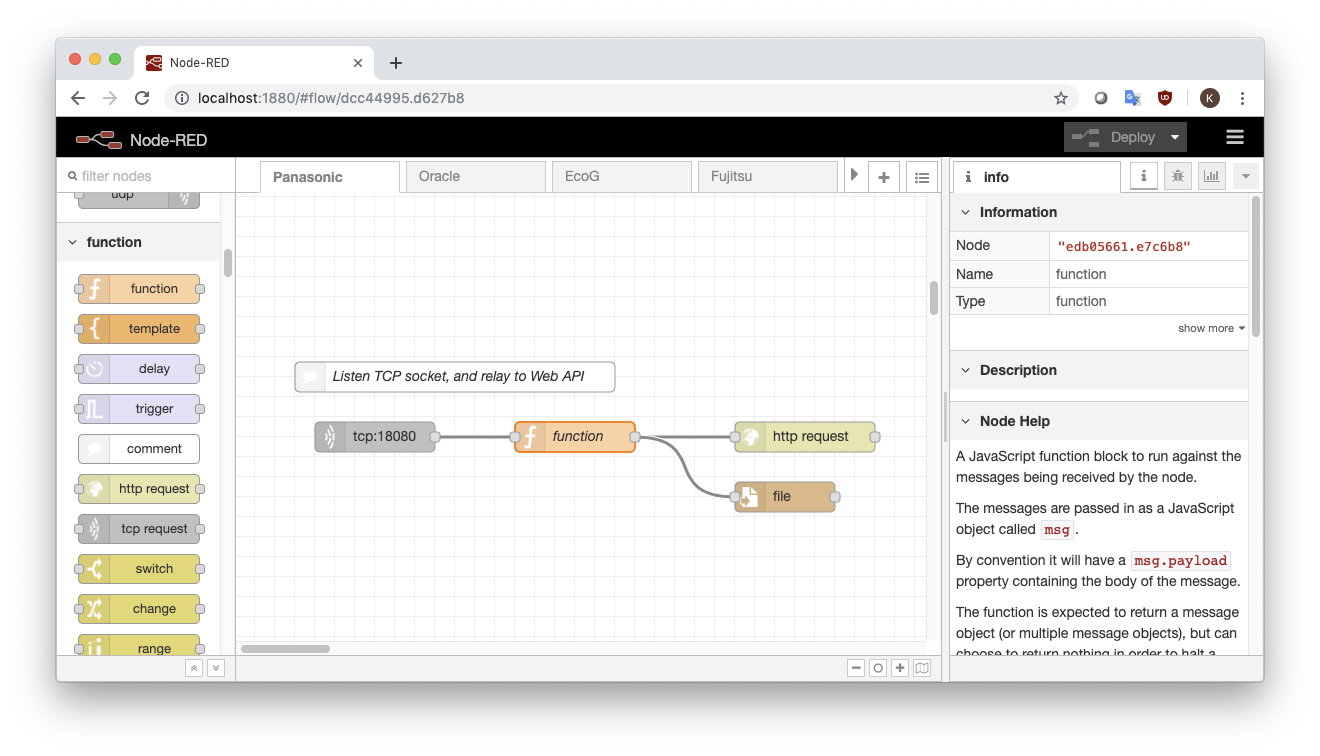 3. Combine Node-RED with the Web of Things
“Node Generator” simplifies IoT application development 
by generating Node module of Node-RED from a Thing Description
By generating a Node, developer can handle a Node as an avatar of a Thing. 
To write a property of the Thing, send message and its payload will be written.
To read a property, send a messageas a trigger, and then the Node emita message which contains a value of the property.
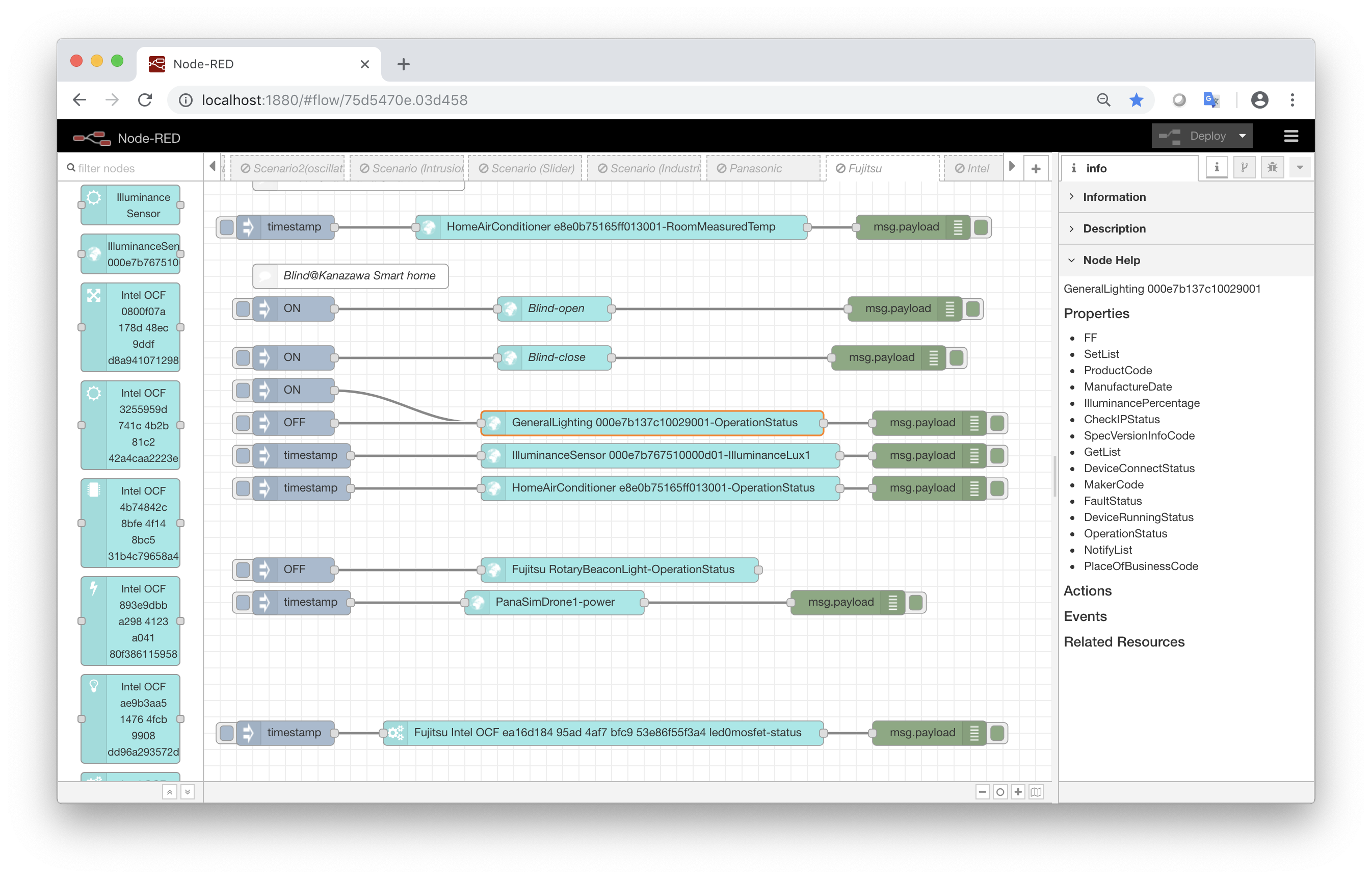 Node
Generator
WoT Thing Description
General Metadata
Interaction Affordances
Data Schemas
Public Security Configuration
Protocol Binding(s)
4. How  to Use: Generate and Install a Node Module
0. Install Node Generator
 % npm install –g node-red-nodegen

1. Generate a Node module
 % node-red-nodegen td.jsonld

2. Install to Node-RED
 % cd ~/.node-red
 % npm install 
     generated-module-dir

3. Run Node-RED
 % node-red
5. How  to Use: Write a Simple Application
6. How  to Use: Control the Thing using Dashboard
7. Resources
W3C Web of Things
Working Group Page: https://www.w3.org/WoT/WG/
Architecture: https://www.w3.org/TR/wot-architecture/
Thing Desciption: https://www.w3.org/TR/wot-thing-description/

Node-RED: https://nodered.org/

Node generator:
Document: https://github.com/node-red/node-red-nodegen/blob/master/docs/index.md
GitHub: https://github.com/node-red/node-red-nodegen
Npm: https://www.npmjs.com/package/node-red-nodegen